1500 Volunteer Parkway
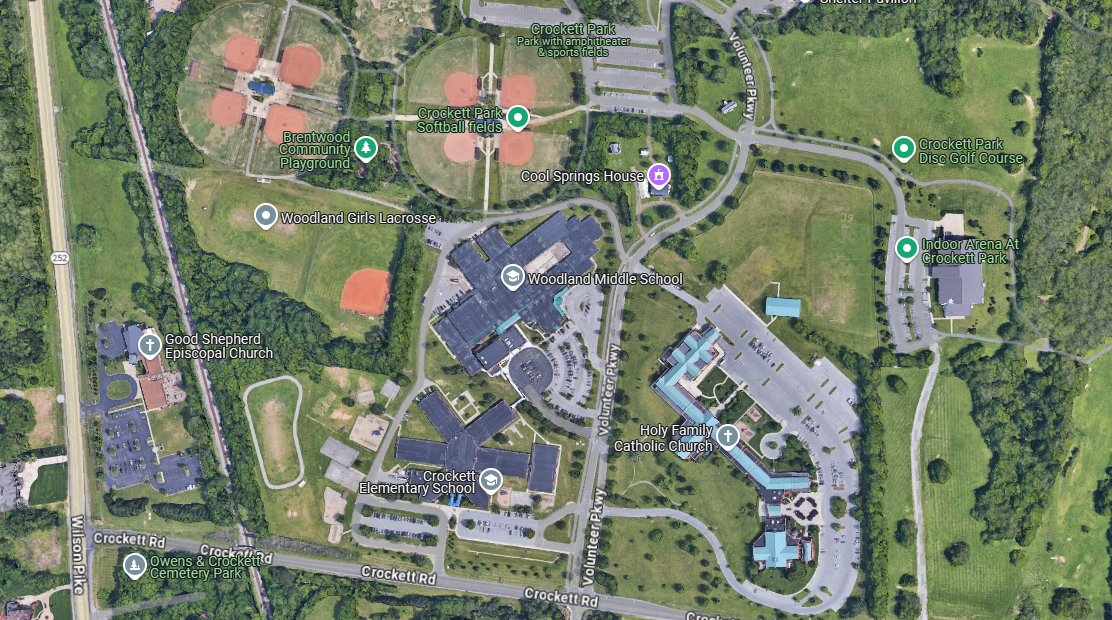 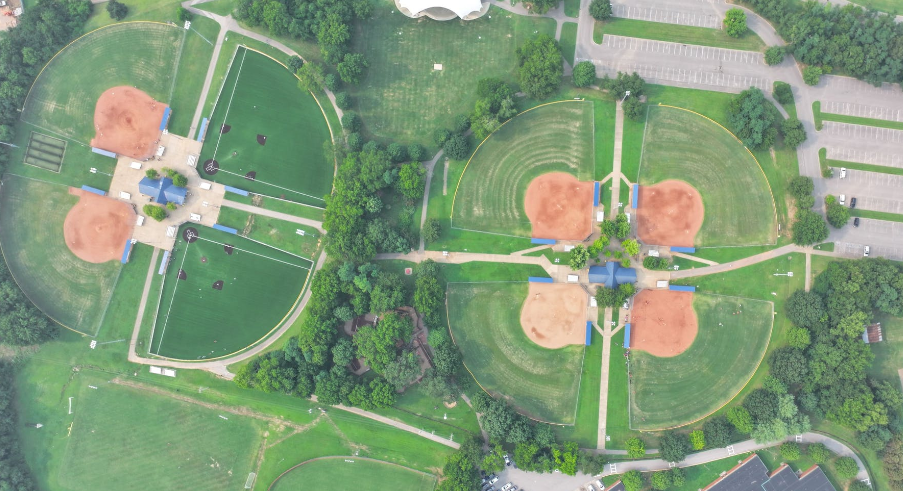 FRONT QUAD
BACK QUAD
Field #8
Field #5
Concessions
Field #4
Batting Cages
Field #3
Bathrooms
Bathrooms
Field #7
Field #6
Field #2
Field #1
As of 09/01/24: The back quad is now all turf.